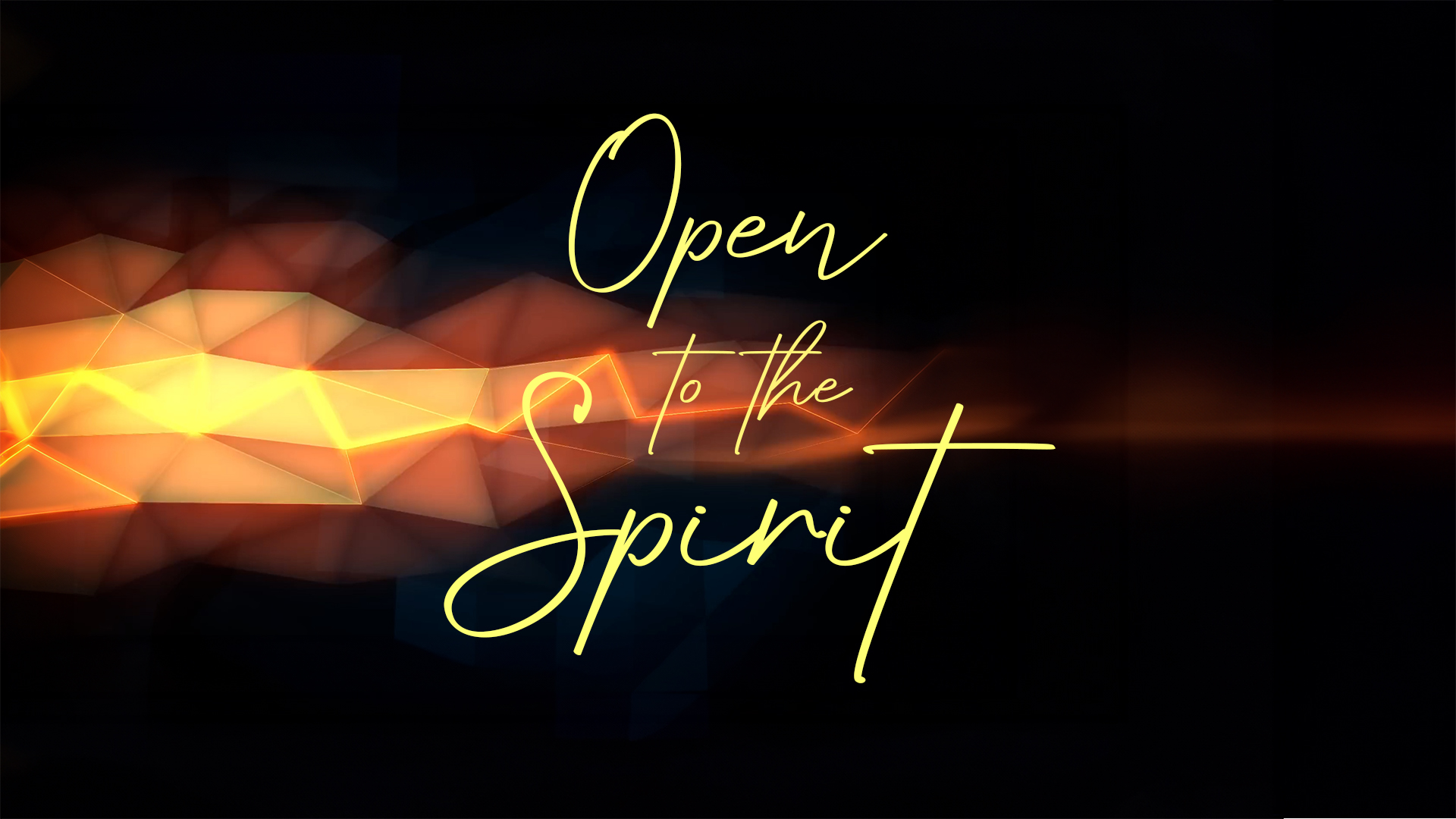 POWER TO WITNESS
20240218
Welcome back to our study, Open to the Spirit.    
Over the six weeks of our series we have been exploring who the Holy 
Spirit is, how he is at work in our lives and how we can follow his lead.   
For this final week, our topic is “Power to Witness”.    
When we are open to the Spirit we are empowered to witness.    
This was the opening message in Acts 
and it was the Apostle Paul’s life mission.     
Do I love Jesus enough to want to point others to him?    
What does it mean to have power to be a witness for Jesus?    
These are some of the key questions we’ll look at in today’s study.
I’ve Got the Power!
Back in the early 1990s I worked in sales at a Chevrolet car dealership.     
I well remember the day our dealership received 
a beautiful sports car, a brand-new candy apple red corvette.    
It was a special edition corvette called a ZR-1.    
This limited-production car had an amazing (at the time) 375 horsepower, 
but, and this was so cool, if you had a special key, 
you could access even more power, boosting your total horsepower to  405!   
When this car arrived at our dealership, I took it out for a test drive.    
Although I was a little freaked that I would put any scratch or mark on this 
perfect car, it was worth it because – I had the power!      
How about you?   
What experience have you had where you thought – I’ve got the power!   
Share your story with the group!
God’s Spirit gives you POWER to witness for Jesus. 
 
8 But you will receive power when the Holy Spirit comes on you; 
and you will be my witnesses in Jerusalem, 
and in all Judea and Samaria, and to the ends of the earth.”  
Acts 1:8  NIV
 
At the beginning of this verse, we read, 
“But you will receive power when the Holy Spirit comes on you …”.     
What does it mean that we have received God’s power?

-  God has given us his power so we can witness for him.  
 Do you see yourself as a witness for Jesus?   Why or why not?
Being BOLD for Jesus.
 
READ:   Acts 4:23-31.  The Believers’ Prayer
Note particularly verses 29 and 31. 
 
29 Now, Lord, consider their threats and enable your servants to speak your word with great boldness.  NIV
31 After they prayed, the place where they were meeting was shaken. 
And they were all filled with the Holy Spirit and spoke the word of God boldly.  NIV
 
In their prayer, the believers ask God to help them speak with great boldness.      
Why did they ask for boldness?

The result of the believers’ prayer is that they were filled with the Spirit 
and spoke boldly for Jesus.  (Acts 4:31)    
Do you believe we have this same ability today?   Why or why not?
Being PREPARED to witness.
 
15 But in your hearts revere Christ as Lord. 
Always be prepared to give an answer to everyone who asks you 
to give the reason for the hope that you have. 
But do this with gentleness and respect,  
1 Peter 3:15. NIV

What does this verse tell us 
about being prepared to witness for Jesus?
WITNESSING for Jesus. 
 
There are two powerful ways we can witness for Jesus.   
One is through sharing the gospel – God’s Story.   
The other is through sharing our testimony – My Story.
God’s Story

Now, brothers and sisters, I want to remind you of the gospel I preached to you, which you received and on which you have taken your stand. 2 By this gospel you are saved, if you hold firmly to the word I preached to you. Otherwise, you have believed in vain.
3 For what I received I passed on to you as of first importance[a]: that Christ died for our sins according to the Scriptures, 4 that he was buried, that he was raised on the third day according to the Scriptures, 5 and that he appeared to Cephas,[b] and then to the Twelve.
 1 Corinthians 15:1-5 NIV
 
According to these verses, what is the heart of the Gospel?
9 If you declare with your mouth, “Jesus is Lord,” 
and believe in your heart that God raised him from the dead, you will be saved. 
10 For it is with your heart that you believe and are justified, 
and it is with your mouth that you profess your faith and are saved.   
Romans 10:9-10 NIV

The simplest version of the gospel we can share is the declaration, “Jesus is Lord”.      
 
What does this declaration mean? 

Why is it good news to declare Jesus is Lord? 

How would you explain to someone else 
what it’s like to follow Jesus as your Lord?
My Story
 
God can use your story (your testimony) 
to have a powerful impact in the lives of others.    
 
READ:  1 Timothy 1:12-17.   The Apostle Paul’s Testimony
 
What stands out to you about Paul’s testimony?  
How was Paul’s faith story a clear witness for Jesus?
Think of your story in 3 parts. 
 
BEFORE.   My life before Jesus.     What was your life like before you became a follower of Jesus?    What key events or themes from your life could you share to indicate what your life was like before becoming a follower of Jesus?
THEN.    My decision to follow Jesus.     When did you decide to follow Jesus as your Sin Forgiver and Life Leader?    What circumstances our new understanding did God bring into your life that opened the way for you to turn from your old life and place your faith and trust in Jesus?
NOW.   How has God changed your life since you’ve become a follower of Jesus?   How has he been growing your faith and making your more like his Son?
INVOLVE and INVITE 
 
At Creekside, we have a statement that we encourage 
everyone in our church family to live out.  
It is INVOLVE AND INVITE.    
Our desire is that Creeksiders would be involved in the lives of people 
who are not yet followers of Jesus.     
As the Lord provides opportunities, Creeksiders should look for opportunities
 to connect with neighbours, co-workers, sports or hobby friends, 
and family members, people who are not yet followers of Jesus.   Then, as the Lord gives 
opportunities, we can invite our friends to take a next step toward Jesus.    
     
What stories do you have of INVOLVE and INVITE?    
Perhaps you have invited someone to Creekside, 
or maybe someone invited you to Creekside.    
Share your story with the group!
PRAYER

For your prayer time, pray for people you know 
who are not yet followers of Jesus.     
Ask God for boldness to witness and for opportunities 
to invite your friends to take a step toward Jesus.